“But seek first the kingdom of God and His righteousness…”(Matthew 6:33)
Putting Christ First!
[Speaker Notes: Preached at West Side on July 29, 2012 AM
Print Slides: 1,2,16
Based in part on article by Joe Price (The Spirit’s Sword, June 24, 2012)]
How do we overcome the temptation to put other things before Christ?
Develop singleness of heart (6:22-24)
Trust Christ to keep his promises (6:33)
Do not let tomorrow’s uncertainties distract you from obeying Christ today (6:34)
Apply: “Seek first the kingdom of God”
Regularly attend and enthusiastically participate in worship (Psalm 122:1)
Psalm 122:1
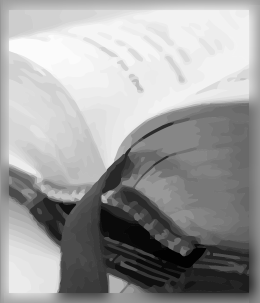 I was glad when they said to me,“Let us go into the house of the Lord.”
Apply: “Seek first the kingdom of God”
Regularly attend and enthusiastically participate in worship (Psalm 122:1)
Give purposefully & liberally                                   (2 Corinthians 9:6-7; 1 Corinthians 16:1-2)
2 Corinthians 9:6-7
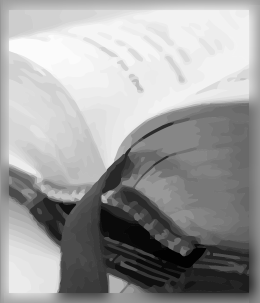 But this I say: He who sows             sparingly will also reap sparingly, and           he who  sows bountifully will also reap bountifully. 7 So let each one give as he purposes in his heart, not grudgingly or of necessity; for God loves a cheerful giver.
1 Corinthians 16:1-2
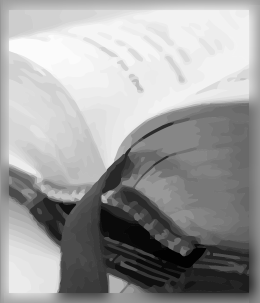 Now concerning the collection for               the saints, as I have given orders to the churches of Galatia, so you must do also: 2 On the first day of the week let each one of you lay something aside, storing up as he may prosper, that there be no collections when I come.
Apply: “Seek first the kingdom of God”
Regularly attend and enthusiastically participate in worship (Psalm 122:1)
Give purposefully & liberally                                   (2 Corinthians 9:6-7; 1 Corinthians 16:1-2)
Study God’s word regularly (2 Peter 3:18;             2 Timothy 2:15)
2 Peter 3:18
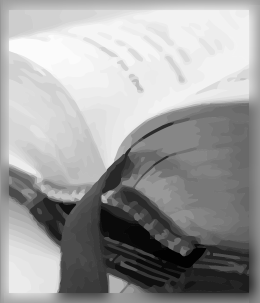 But grow in the grace and knowledge             of our Lord and Savior Jesus Christ.
2 Timothy 2:15
Be diligent to present yourself approved to God, a worker who does not need to be ashamed, rightly dividing the word of truth.
Apply: “Seek first the kingdom of God”
Regularly attend and enthusiastically participate in worship (Psalm 122:1)
Give purposefully & liberally                                   (2 Corinthians 9:6-7; 1 Corinthians 16:1-2)
Study God’s word regularly (2 Peter 3:18;             2 Timothy 2:15)
Zealously work for Christ (Romans 12:10-13)
Romans 12:10-13
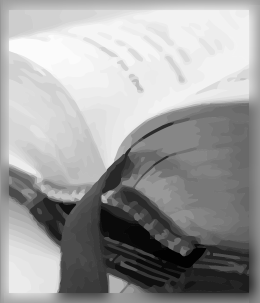 Be kindly affectionate to one another          with brotherly love, in honor giving preference to one another; 11 not lagging           in diligence, fervent in spirit, serving the Lord; 12 rejoicing in hope, patient in tribulation, continuing steadfastly in prayer; 13 distributing to the needs of the saints, given to hospitality.
Apply: “Seek first the kingdom of God”
Regularly attend and enthusiastically participate in worship (Psalm 122:1)
Give purposefully & liberally                                   (2 Corinthians 9:6-7; 1 Corinthians 16:1-2)
Study God’s word regularly (2 Peter 3:18;             2 Timothy 2:15)
Zealously work for Christ (Romans 12:10-13)
Make time to pray (Ephesians 5:15-16;                         1 Thessalonians 5:17)
Ephesians 5:15-16
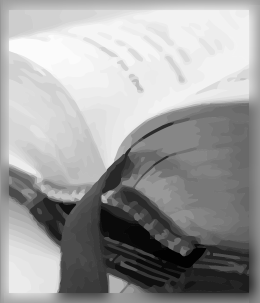 See then that you walk circumspectly,         not as fools but as wise, 16 redeeming             the time, because the days are evil.
1 Thessalonians 5:17
Pray without ceasing.
Apply: “Seek first the kingdom of God”
Regularly attend and enthusiastically participate in worship (Psalm 122:1)
Give purposefully & liberally                                   (2 Corinthians 9:6-7; 1 Corinthians 16:1-2)
Study God’s word regularly (2 Peter 3:18;             2 Timothy 2:15)
Zealously work for Christ (Romans 12:10-13)
Make time to pray (Ephesians 5:15-16;                         1 Thessalonians 5:17)
Tell someone the “good news” (Acts 8:4)
Acts 8:4
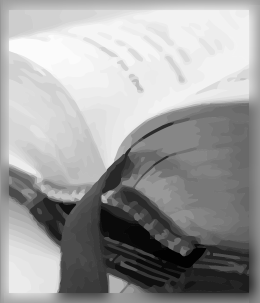 Therefore those who were scattered         went everywhere preaching the word.
Apply: “Seek first the kingdom of God”
Regularly attend and enthusiastically participate in worship (Psalm 122:1)
Give purposefully & liberally                                   (2 Corinthians 9:6-7; 1 Corinthians 16:1-2)
Study God’s word regularly (2 Peter 3:18;             2 Timothy 2:15)
Zealously work for Christ (Romans 12:10-13)
Make time to pray (Ephesians 5:15-16;                         1 Thessalonians 5:17)
Tell someone the “good news” (Acts 8:4)
Live a morally pure & holy life (1 Peter 1:15-16)
1 Peter 1:15-16
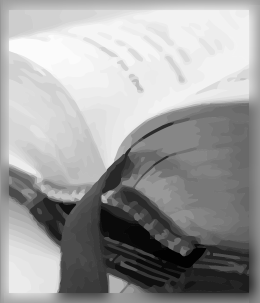 But as He who called you is holy,                 you also be holy in all your conduct, 16 because it is written, “Be holy, for I am holy.”
Conclusion
Will we trust Christ’s word? Will we have faith? If so, then we are living by faith and living for heaven.

(Philippians 3:7-11)
[Speaker Notes: Preached at West Side on July 29, 2012 AM
Print Slides: 1,2,16
Based in part on article by Joe Price (The Spirit’s Sword, June 24, 2012)]
Philippians 3:7-11
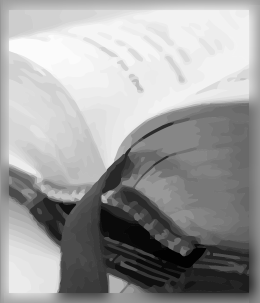 But what things were gain to me, these                I have counted loss for Christ. 8 Yet               indeed I also count all things loss for the excellence of the knowledge of Christ Jesus my Lord, for whom I have suffered the loss of all things, and count them as rubbish, that I may gain Christ 9 and be found in Him, not having my own righteousness, which is from the law, but that which is through faith in Christ, the righteousness which is from God by faith; 10 that  I may know Him and the power of His resurrection, and the fellowship of His sufferings, being conformed to His death, 11 if, by any means, I may attain to the resurrection from the dead.